Учебная программа в области универсального принятия (UA) доменных имен и адресов электронной почты
[Имя докладчика]  
Семинар по учебной программе ко Дню универсального принятия (UA)  
[День, месяц] 2025
Добро пожаловать!
Сегодня многие в мире не могут пользоваться всеми преимуществами интернета просто потому, что не могут выполнить поиск доменного имени или написать адрес электронной почты на языке и алфавите на свое усмотрение. 

Универсальное принятие (UA) позволяет всем сторонам, которые занимаются сайтами и приложениями — разработкой, предоставлением, управлением — дать пользователям всего мира возможность пользоваться социальным и экономическим потенциалом интернета.

Точное понимание принципов универсального принятия (UA) — это новый фактор конкурентоспособности, необходимый каждому разработчику. 
UA — это фундамент для построения более инклюзивного и многоязычного интернета.
Универсальное принятие является критически важным критерием для разработчиков, желающим быть на передовой отрасли и не отставать от развития нового глобального интернета. 
UA — это возможности на сумму более 9,8 млрд долларов для развития бизнеса.
Эволюция систем доменных имен и электронной почты
Доменное имя — это уникальное имя, составляющее основу URL (унифицированных адресов ресурсов), которое используется людьми для поиска ресурсов в интернете (например, веб-страниц, серверов электронной почты, изображений и видеороликов). 

В прошлом домены верхнего уровня (TLD) в основном состояли из двух или трех букв латинского алфавита от a до z (например, .com, .org). Развитие системы DNS привело к созданию более современных и длинных TLD. 
В настоящее время существует около 1200 новых gTLD, которые представляют бренды, сообщества и географические регионы (например, .photography, .london).

В состав этих новых TLD также входят интернационализированные доменные имена (IDN-домены) на местных языках и алфавитах, например «.例子» и «مثال.» (слово «пример» на китайском и арабском языках).
Другие метки в доменном имени также могут быть интернационализированы, что позволяет использовать доменное имя полностью на местном языке и алфавите. IDN-домены отделены от контента в интернете, который также может быть многоязычным. 

Первоначально адреса электронной почты на местных языках и алфавитах также были недоступны.
IDN-домены общего пользования верхнего уровня (gTLD)
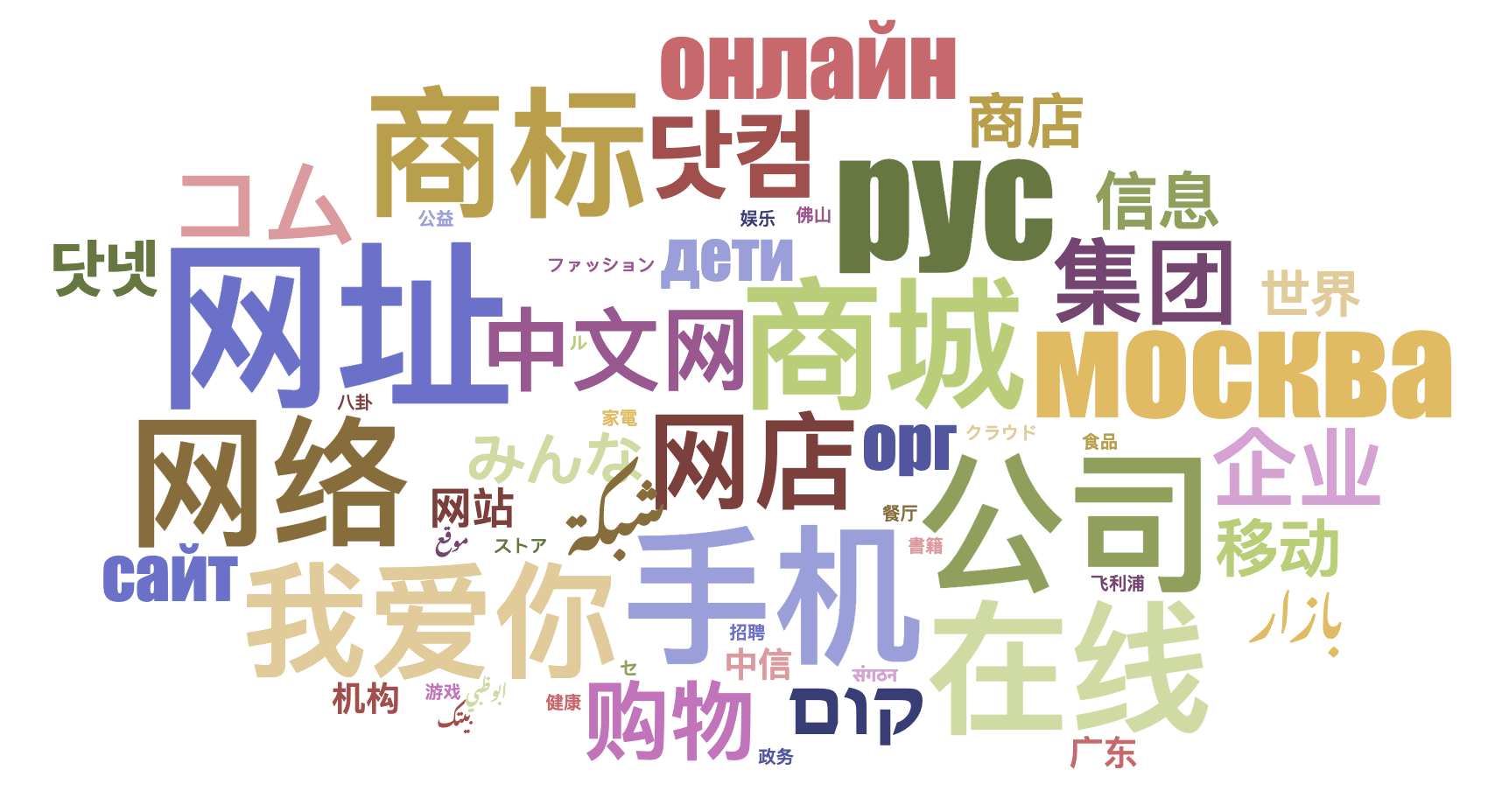 Делегированы 90 IDN-доменов gTLD.
Примеры IDN-доменов
համընդհանուր-ընկալում-թեստ.հայ
ଯୁନିଭରସାଲ-ଏକସେପ୍ଟନ୍ସ-ଟେଷ୍ଟ.ଭାରତ
უნივერსალური-თავსობადობის-ტესტი.გე
다국어도메인이용환경테스트.한국
സാർവത്രിക-സ്വീകാര്യതാ-പരിശോധന.ഭാരതം
تجربة-القبول-الشامل.موريتانيا
армянский
ория
грузинский
корейский
малаялам            
арабский
Примеры интернационализированных адресов электронной почты
Էլփոստ-թեստ@համընդհանուր-ընկալում-թեստ.հայ
电子邮件测试@普遍适用测试.我爱你 
ईमेल-परीक्षण@सार्वभौमिक-स्वीकृति-परीक्षण.संगठन  
تجربة-بريد-الكتروني@تجربة-القبول-الشامل.موريتانيا
ηλεκτρονικό-μήνυμα-δοκιμή@καθολική-αποδοχή-δοκιμή.ευ  
மின்னஞ்சல்-சோதனை@பொது-ஏற்பு-சோதனை.சிங்கப்பூர்
армянский
китайский
деванагари
арабский
греческий            
тамильский
Что такое универсальное принятие (UA)?
Несмотря на развитие системы доменных имен (DNS), во многих программных приложениях используются устаревшие способы проверки допустимости ввода доменных имен и адресов электронной почты. 

Кроме того, не все онлайн-порталы готовы к открытию учетной записи пользователя с соответствующим адресом электронной почты, в результате чего многие люди не могут перемещаться по интернету, используя свой язык и выбранную онлайн-идентичность. 

UA считается передовой практикой обеспечения технического соответствия и решает эти проблемы, гарантируя, что все допустимые доменные имена и адреса электронной почты, независимо от алфавита, языка или количества символов, могут равным образом использоваться всеми подключенными к интернету приложениями, устройствами и системами.
Пример проблемы универсального принятия
Действительный адрес электронной почты отклоняется формой на сайте и неправильно отображается слева направо, а не справа налево:
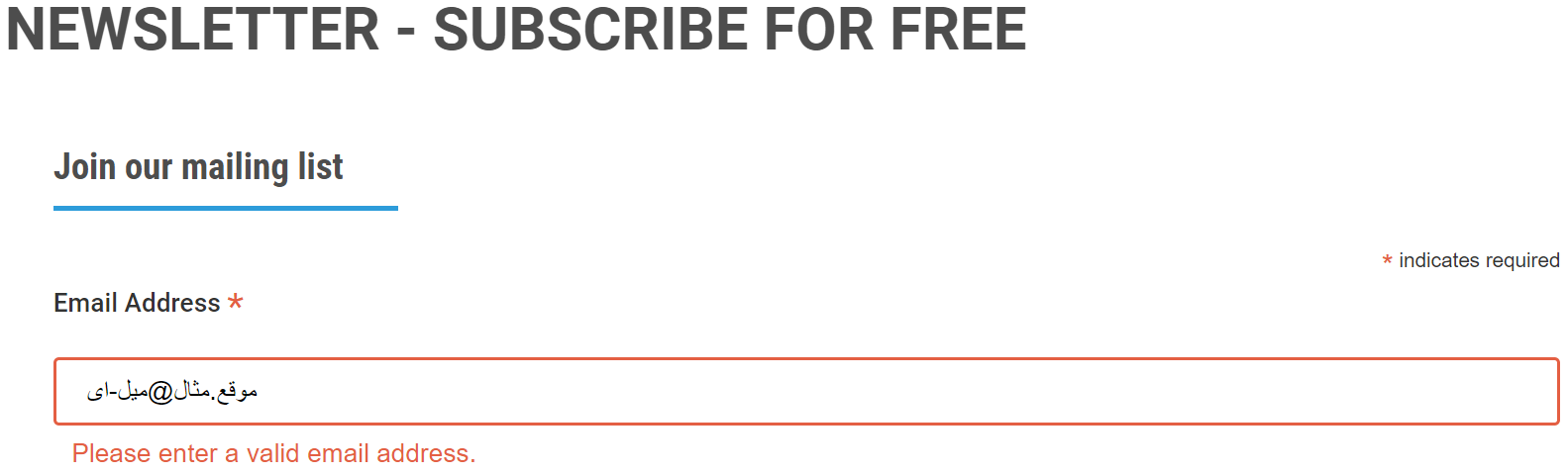 Примеры категорий, на которые влияет UA
Доменные имена, которые могут не работать в приложениях:
ASCII: 			example.sky
ASCII:			example.engineering
Юникод:		คน.ไทย
Интернационализированные адреса электронной почты (EAI), которые могут не работать в приложениях: 
Unicode:			marc@société.org
Юникод:		测试@example.com
Юникод:		ईमेल@उदाहरण.भारत
Юникод:		 ای-میل@ مثال.موقع	(записано справа налево, RTL)		

ASCII — это буквы A-Z, a-z, цифры 0-9 и знак дефиса.
Unicode поддерживает символы мировых языков и алфавитов.
Цель и результаты UA
Цель
Все действительные доменные имена и адреса электронной почты работают во всех программных приложениях.


Результаты
Стимулирование потребительского выбора, рост конкуренции и предоставление более широкого доступа конечным пользователям.
В чем важность универсального принятия?
Универсальное принятие позволит каждому при использовании интернета и общении через интернет выбирать доменное имя и адрес электронной почты, наилучшим образом соответствующие их интересам, работе, культуре, языку и алфавиту.

UA также может помочь в следующих областях:

Поддержка разнообразного и многоязычного интернета.
Обеспечение роста конкуренции, инноваций и потребительского выбора.
Создание возможностей для бизнеса.
Новые карьерные возможности для разработчиков и системных администраторов.
Помощь правительствам и политикам в их взаимодействии со своими гражданами.
Обеспечение готовности приложений к универсальному принятию
Поддержка всех допустимых доменных имен и адресов электронной почты:





Принятие: пользователь может вводить в текстовое поле символы своего местного алфавита.
Проверка: программное обеспечение принимает такие символы и распознает их как действительные.
Процесс: система выполняет с символами необходимые операции.
Хранение: текст может храниться в базе данных без каких-либо повреждений.
Отображение: при извлечении из базы данных информация отображается корректно.
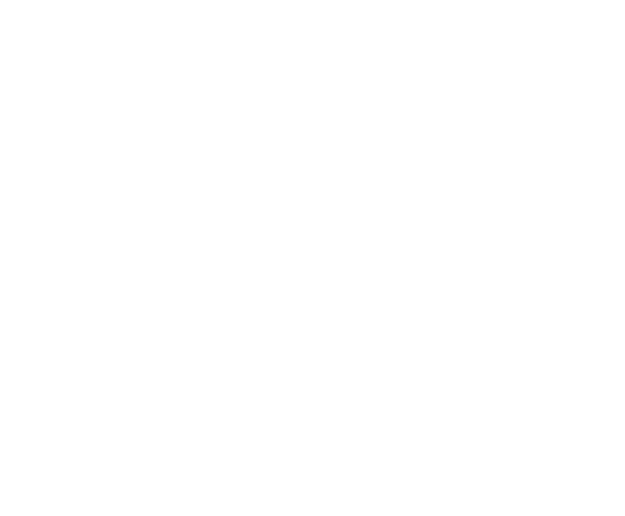 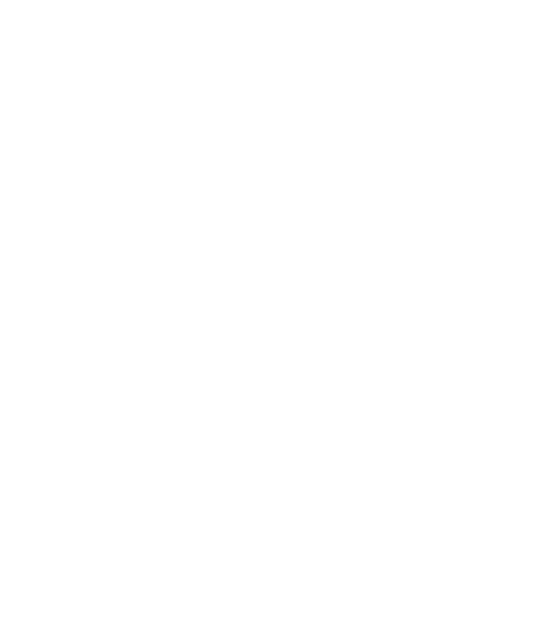 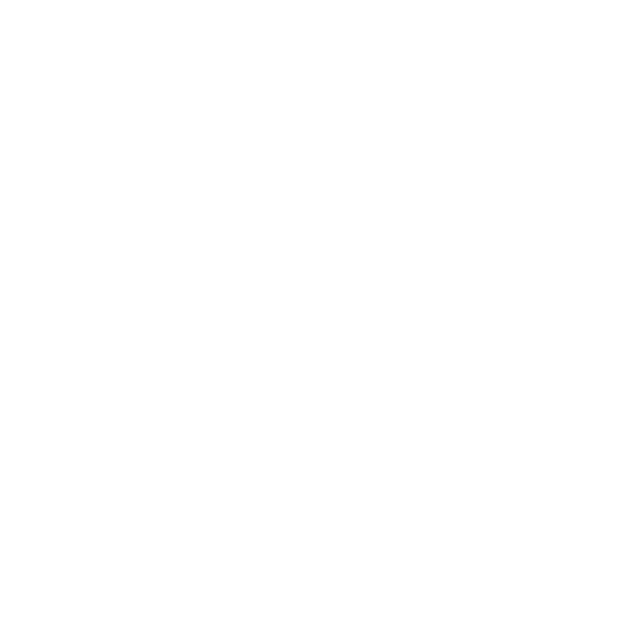 Хранение
Проверка
Принятие
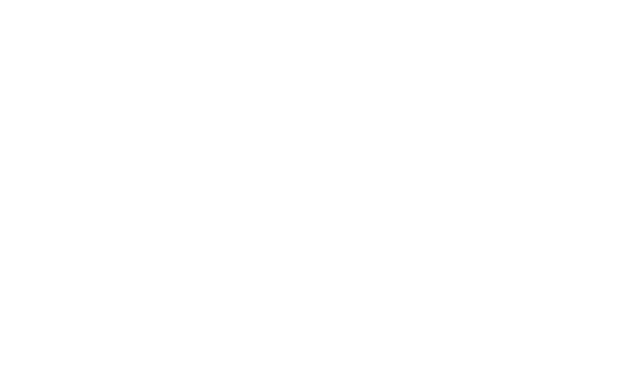 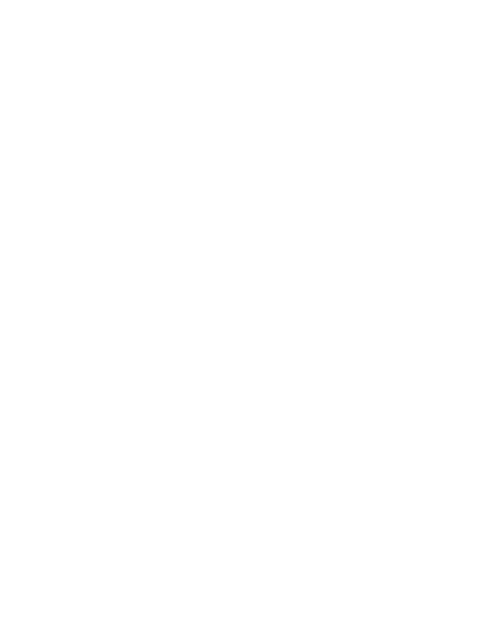 Отображение
Процесс
Ключевые цели учебных программ в области UA
Ознакомить слушателей с базовыми понятиями в области интернационализации, в том числе в области Unicode, IDN-доменов и EAI.
Привести практические примеры использования UA, т.е. прием, хранение, обработка, валидация и отображение.
Научить пользоваться встроенными библиотеками для обработки Unicode и IDN-доменов.
Дать технические знания и навыки в области стандартов или RFC для IDN-доменов и EAI.
Разработать тестовые примеры и процедуры проверки поддержки UA.
Структура учебных программ
Дать теоретические знания и представление о стандартах и оптимальных методах.
Выработать практические навыки программирования.
Разработать краткие модули микрообучения с целью интеграции основных понятий в имеющиеся курсы:
Интернационализация с использованием Unicode
Интернационализированные доменные имена
Интернационализация адреса электронной почты
Распределить новые понятия в рамках соответствующих курсов.
Ввести минимальное количество новых курсов только по более сложным темам.
Предлагаемые модули
Модуль 1. Основы программирования с использованием Unicode
Модуль 2. Расширенный курс программирования с использованием Unicode
Модуль 3. Unicode в структурах данных и алгоритмах
Модуль 4. Unicode в системах управления базами данных
Модуль 5. Введение в интернационализированные доменные имена (IDN)
Модуль 6. Программирование с использованием интернационализированных доменных имен (IDN)
Модуль 7. Интернационализация адреса электронной почты (EAI)
Модуль 8. Темы для углубленного изучения интернационализированных доменных имен (IDN)
Модуль 9. Программирование с использованием интернационализации адреса электронной почты (EAI)
Модуль 10. Обработка IDN-доменов и EAI в приложениях для мобильных устройств
Модуль 11. Безопасность IDN-домена
Модуль 12. Поддержка Unicode, IDN и EAI в операционных системах
Модуль 1. Основы программирования с использованием Unicode
Необходимые знания: Типы данных и представления данных. Кодировка ASCII. Ввод и вывод ASCII. ASCII-файлы.

Введение в схемы кодирования (ASCII, Unicode)
Для чего нужен Unicode? 
Тип данных символов кодовых точек Unicode
Введение в кодовые таблицы Unicode
Обработка строк Unicode — создание, ввод и вывод, объединение
Хранение данных Unicode в файлах в формате UTF8


Курс для интеграции: «Основы программирования» или «Программирование I».
Модуль 2. Расширенный курс программирования с использованием Unicode
Необходимые знания: Модуль 1

Модель символ-глиф — разница между обработкой информации в текстовом виде и отображением текста
Отображение текста — использование текстовых сред, шрифтов, средств построения глифов
Нормализация строк Unicode — NFC и NFD
Сравнение строк Unicode
Введение в двунаправленные алфавиты и алфавиты с заданной формой
Формат отображения
Хранение файлов в порядке нажатия клавиш
Средства построения глифов
Unicode в файлах других форматов и их обработка — обработка Unicode в файлах JSON

Курс для интеграции: «Углубленный курс программирования» или «Объектно-ориентированное программирование».
Модуль 3. Unicode в структурах данных и алгоритмах
Необходимые знания: Модуль 2, массивы, списки, наборы, очереди, деревья, словари и т.д., сортировка и поиск.

Структуры данных с использованием строк на местном языке в Unicode
Алгоритм объединения Unicode для сортировки строк Unicode
Некоторые из часто используемых алгоритмов сортировки в структурах данных
Поиск в данных Unicode (нормализация + сопоставление)

Курс для интеграции: «Структуры данных и алгоритмы»
Модуль 4. Unicode в системах управления базами данных
Необходимые знания: Модуль 3.

Индексирование в столбцах с символами Unicode
Ограничения целостности, основанные на столбцах с символами Unicode (напр. для первичного ключа и внешних ключей)
Запросы — регулярные выражения с символами Unicode
Хранение данных Unicode в базах данных (создание, вставка и обновление записей)

Курс для интеграции: «Системы управления базами данных».
Модуль 5. Введение в интернационализированные доменные имена (IDN-домены)
Необходимые знания: Модуль 2, сети и протоколы, IP, система доменных имен (в ASCII). 

Введение в корневую зону: TLD, gTLD, ccTLD
Для чего нужны IDN-домены
Доменные имена на основе Unicode: U-Label
Потребность в A-label
Алгоритм Punycode (RFC 3492)
IDNA2003 и сопутствующие ограничения
IDNA2008 
Ограничения протоколов в связи с IDN-доменами: FTP, HTTP, HTTPS
Команды для устранения неполадок сети с U-Label — dig, traceroute, nslookup и т.д.

Курс для интеграции: «Передача данных» и «Компьютерные сети».
Модуль 6. Программирование с использованием интернационализированных доменных имен (IDN-доменов)
Необходимые знания: Модуль 5.

Реализация IDNA2008 и изучение совместимых библиотек в языках программирования
Подводные камни использования IDNA2003 и способы их устранения с помощью IDNA2008  
Анализ активных IDN-доменов верхнего уровня
https://data.iana.org/TLD/tlds-alpha-by-domain.txt 

Курс для интеграции: «Передача данных» и «Компьютерные сети».
Модуль 7. Темы для углубленного изучения интернационализированных доменных имен (IDN-доменов)
Необходимые знания: Модуль 6.

Ограничения IDNA2008
Введение в правила генерирования меток (LGR)
Эволюция форматов правил генерирования меток
Практическое применение формата, основанного на XML
Метки вариантов и их определение в LGR

Курс для интеграции: «Темы для углубленного изучения IDN-доменов и универсального принятия».
Модуль 8. Интернационализация адреса электронной почты (EAI)
Необходимые знания: Модуль 6.

Введение и зачем нам нужна интернационализация адресов электронной почты (EAI)?
Хранение интернационализированной электронной почты
Изменения протокола электронной почты для EAI
Соображения относительно имен почтовых ящиков, использующих EAI 

Курс для интеграции: «Передача данных» и «Компьютерные сети».
Модуль 9. Программирование с использованием интернационализации адреса электронной почты (EAI)
Необходимые знания: Модуль 7.

Обработка символов UTF-8/не из набора ASCII
Библиотеки или API с обработкой взаимодействия SMTP с поддержкой EAI
Обработка интернационализированных адресов электронной почты
Отправка и получение электронной почты
Определение объема функций EAI

Курс для интеграции: «Темы для углубленного изучения IDN-доменов и универсального принятия».
Модуль 10. Обработка IDN-доменов и EAI в приложениях для мобильных устройств
Необходимые знания: Модуль 2, Модуль 6, Модуль 9.

Поддержка набора символов Unicode
Компоновка и отображение текста Unicode
Поддержка Unicode в средах разработки приложений для мобильных устройств
Использование ICU для двунаправленного текста и сложных систем письма 
Обработка IDN-доменов на мобильных устройствах — соответствующие библиотеки
Обработка EAI на мобильных устройствах — соответствующие библиотеки

Курс для интеграции: «Разработка приложений для мобильных устройств».
Модуль 11. Безопасность IDN-домена
Необходимые знания: Модуль 2, Модуль 6.

Безопасность Unicode
Механизмы безопасности Unicode
Ложные символы: Общие сведения об уязвимостях системы безопасности в Юникоде, IDN и DNS 
Борьба с блокировкой адресов EAI
Безопасность DNS
Атаки с использованием омографа ASCII
Фишинг, рассылка спама и эксплуатация IDN/EAI

Безопасность IDN-домена
За пределами нормализации Unicode: проблемы визуального различения и решения LGR
Атаки с использованием омографа IDN
Соображения безопасности в LGR и вариантах

Курс для интеграции: «Компьютерная безопасность».

.
Модуль 12. Поддержка Unicode в операционных системах
Необходимые знания: Модуль 2.

Зачем нужен юникод в операционных системах?
Поддержка Unicode в файловых системах
Функции работы со стороками в Юникоде, свертка и сортировка в операционных системах
Примеры функций работы со строками в Юникоде, выполняемых операционными системами
Обработка имен файлов: с учетом регистра и без учета регистра, без учета регистра, но с сохранением регистра
API-интерфейсы Юникода для операционных систем

Курс для интеграции: «Операционная система»
.
Изменение курсов
Изменения существующих курсов:

«Основы программирования» или «Программирование I»
«Углубленный курс программирования» или «Объектно-ориентированное программирование»
«Структуры данных и алгоритмы»
«Системы управления базами данных»
«Передача данных» и «Компьютерные сети»
«Разработка приложений для мобильных устройств»
«Компьютерная безопасность»
«Операционная система»

Предлагаемый новый курс:

«Темы для углубленного изучения IDN-доменов и универсального принятия»
Ресурсы для поддержки изменения курсов
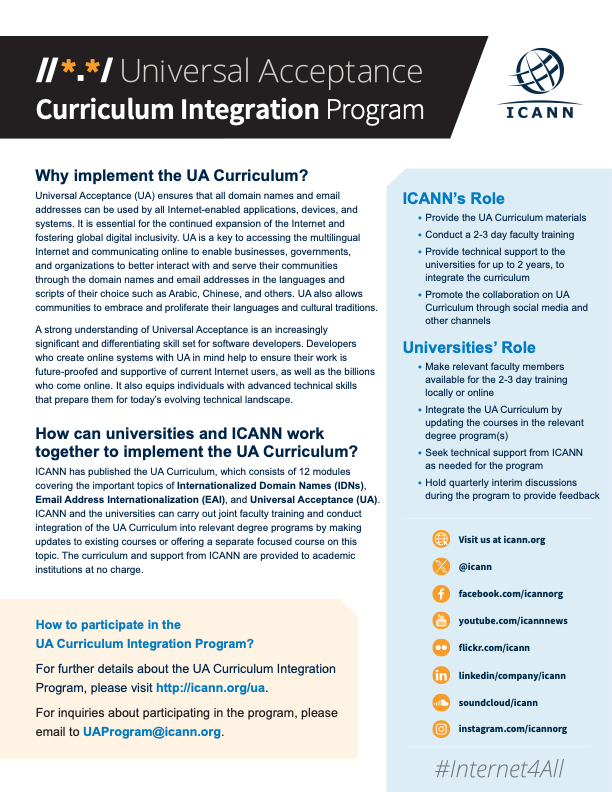 Проекты модулей  для учебной программы UA.
Программа интеграции учебной программы ICANN UA

Участие в программе ICANN по интеграции учебных программ UA (по запросу и при наличии возможности) — пожалуйста, напишите на адрес  UAProgram@icann.org для получения дополнительной информации
Взаимодействуйте с ICANN — программы Fellowship и NextGen
Цель программы Fellowship ICANN – повышение разнообразия участников мультистейкхолдерной модели через создание возможностей для выходцев из сообществ с недостаточным уровнем обеспеченности услугами и из недостаточно представленных групп, желающих стать активными участниками сообщества ICANN.
Подайте заявку на участие в программе ICANN Fellowship. 

Корпорация ICANN ищет представителей следующего поколения, желающих активно взаимодействовать с региональными сообществами и заниматься формированием будущей глобальной политики в отношении интернета. В ICANN ни на день не прекращается работа над важными вопросами.  
Подайте заявку на участие в программе ICANN NextGen.
Примите участие в работе над универсальным принятием!
Для получения дополнительных сведений об универсальном принятии обратитесь по следующим адресам электронной почты info@uasg.tech или UAProgram@icann.org 
Доступ к документам и материалам можно получить по адресу: https://uasg.tech и https://icann.org/ua.
Следите за работой UASG в социальных медиа, используя хэштег #Internet4All
Информация и последние события в Группе управления по универсальному принятию: www.uasg.tech
Twitter: @UASGTech
LinkedIn: https://www.linkedin.com/company/uasgtech/
Facebook: https://www.facebook.com/uasgtech/